Vzdělávací oblast: Jazyk a jazyková komunikaceVyučovací předmět: Český jazyk a literaturaRočník: 6. ročník Anotace: Pověsticharakteristika a druhy pověstí, autoři, ukázkaPodpora vzdělávání v ZŠ Židlochovice, 
	Tyršova 611Autor materiálu: Mgr. Petra Karpíšková
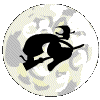 Pověsti
Charakteristika
Epický žánr
Čerpá z historie
Jádro pověsti je pravdivé. 
   Další okolnosti příběhu si autor  
   domyslel.
Druhy pověstí
Místní (vztahují se k nějakému místu nebo městu) 
Historické (o dějinách národa, významných událostech)
Rodové (vysvětlují původ šlechtických rodů)
Heraldické (o erbech, znacích)
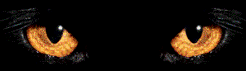 Druhy pověstí
Místní (vztahují se k nějakému místu nebo městu) 
Historické (o dějinách národa, významných událostech)
Rodové (vysvětlují původ šlechtických rodů)
Heraldické (o erbech, znacích)
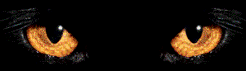 Sběratelé pověstí
Pověst o měděné panně
Použité zdroje
LISICKÁ, Helena. Zrcadlo starých časů. Praha: Albatros, 1986. Měděná panna, s. 190-194.
•Pověst. In Wikipedia: thefree encyclopedia[online]. St. Petersburg(Florida): WikipediaFoundation, 6.7.2006, last modifiedon 12.9.2011 [cit. 2011-09-14]. Dostupné z WWW: <http://cs.wikipedia.org/wiki/Pověst>.
Obrázky [2011-09-14]
http://abinka20.bloger.cz/obrazky/abinka20.bloger.cz/carodejnice.gif
http://www.slovnikceskeliteratury.cz/getImage.jsp?docid=729&thmb&id=1035
http://knihynainternetu.cz/foto2/00563700952_.jpeg
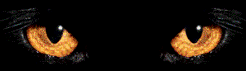